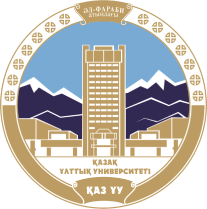 КазНУ им. аль Фарабиисторический факультет кафедра истории Казахстана
Удербаева С.К. 
Лекция по курсу «Микроистория» для магистрантов специальности «История (7M01601)».
Тема: 7.
Роберт Дарнтон.
Роберт Дарнтон
Роберт Дарнтон род. 10 мая 1939 года, Нью-Йорк) — американский историк, специалист по истории печати и книжной культуры Европы, в первую очередь — Франции. Закончил Гарвардский университет (1960), получил степень доктора исторических наук в Оксфорде (1964). Работал репортёром в газете The New York Times (1964—1965). С 1968 года – в Принстоне, с 2007 года – профессор в отставке. Президент Американской ассоциации историков (1999). Возглавляет библиотеку Гарвардского университета (с 2007 года).
Р. Дарнтон преподавал в Принстоне с 1968 по 2007 год, когда стал профессором Университета Карла Х. Пфорцгеймера и директором университетской библиотеки Гарварда. Также был приглашенным профессором или научным сотрудником во многих университетах и ​​институтах для повышения квалификации, а его внешняя деятельность включает службу в качестве попечителя Нью-Йоркской публичной библиотеки и издательства Оксфордского университета (США), а также президент Американской исторической ассоциации и Международное общество исследований восемнадцатого века.
Среди его наград - стипендия Макартура, Национальная премия кружка книжных критиков, избрание во Французский Почетный легион, Национальная медаль гуманитарных наук, врученная президентом Обамой в феврале 2012 года, и Всемирная премия Дель Дука в области гуманитарных наук, присуждаемая Институтом де Франция в 2013 году.
Роберт Дарнтон написал и отредактировал множество книг, в том числе «Бизнес просвещения: история публикации энциклопедии» (1979, ранняя попытка развить историю книг как область исследования), «Великая кошачья резня» и другие эпизоды. по истории французской культуры (1984 г., вероятно, его самая популярная работа, переведенная на 18 языков), Berlin Journal, 1989–1990 гг. (1991 г., отчет о падении Берлинской стены и крахе Восточной Германии) и Запрещенные бестселлеры дореволюционной Франции (1995, исследование подпольной книжной торговли). Его последние книги: «Дело о книгах» (2009 г.), «Дьявол в святой воде, или Искусство клеветы во Франции от Людовика XIV до Наполеона» (2009 г.) и «Поэзия и полиция: коммуникационные сети в Париже восемнадцатого века» (2010 г.).
«Великое кошачье побоище и декабристы: искусство и история в сублимационной эпохе» (The Great Cat Massacre and Other Episodes in French Cultural History) - это одна из самых известных работ Роберта Дарнтона, в которой он исследует культурные аспекты французской истории и дает интересные интерпретации событий.	Роберт Дарнтон пишет о культуре крестьян, ремесленников, буржуа, чиновничества, культуре энциклопедистов и романтиков. Какое бы конкретное событие XVIII века он ни рассматривал, будь то истребление кошек парижскими печатниками или сбор материалов на писателей инспектором полиции, Дарнтон вскрывает его подоплеку и знакомит читателей не только с бытовыми подробностями, но и с психологией своих героев. Ни в чем не отступая от фактов и исторической правды, он пишет настолько увлекательно, что научный труд превращается едва ли не в художественное произведение, полное чисто французского изящества.
«Заводить книги: история чтения во Франции» (The Forbidden Best-Sellers of Pre-Revolutionary France) - в этой книге Дарнтон рассматривает популярную литературу и чтение во Франции перед Французской революцией.
«На археологической доктрине факта» (The Case for Books: Past, Present, and Future) - это работа, в которой Дарнтон рассматривает будущее книг и библиотек в цифровую эпоху.	«Культурная история чтения» (The History of Books) - это статья, в которой Роберт Дарнтон разрабатывает тему культурной истории чтения и роли книг в формировании общества.	«История главной публичной библиотеки Франции: внешний мир ее книг» (The History of the Bibliothèque Nationale) - в этой работе исследуется история Французской национальной библиотеки и её коллекций.
Darnton Robert. Pirating and Publishing: The Book Trade in the Age of Enlightenment.
Oxford, UK; New York: O[ford University Press, 2021.
Великое кошачье побоище и другие эпизоды из истории французской культуры. М.: Новое литературное обозрение, 2002
Переводчик: Доброницкая Т., Кулланда С. Новое литературное обозрение, 2021 г. 384 c.
Литература:
The Darnton debate. Books and revolution in the eighteenth century/ Mason, Haydn T., ed. Oxford: The Alden Press, 1998
Into print: limits and legacies of the Enlightenment: essays in honor of Robert Darnton/ University Park: Pennsylvania State UP, 2011
Рубинштейн Е. Роберт Дарнтон: "интеллектуальная история снизу"// Диалог со временем. Альманах интеллектуальной истории, 1999, №1, с.266-278.
Вопросы для самоконтроля:
О чем сюжет книги Р. Дарнтона «Великое кошачье побоище»?
Какова историческая значимость произведения "Великое кошачье побоище"? Какие ключевые моменты он освещает?
Какие аспекты повседневной жизни во времена Французской революции рассматриваются в "Великом кошачьем побоище"?
Каковы основные темы и идеи, которые Роберт Дарнтон исследует в своей работе?